Bonjour!
lundi, le vingt-quatre février
Travail de cloche
Croyez-vous qu’Edmond et Mercédès s’aiment toujours?
Bonjour!
lundi, le vingt-quatre février
Leçon Cent
Avertissement!
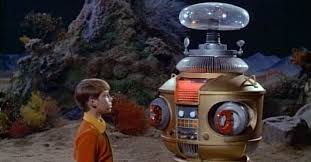 examen: Le Comte de Monte Cristo
vendredi, le vingt-huit février.
relative pronouns, si clauses, imperative, insister
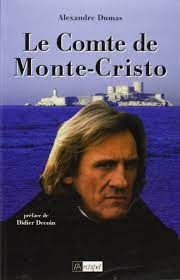 Devoirs
Billet de sortie
Edmond raconte l’histoire de sa vie a M. Noirtier. Porquoi?
Comment réagissez-vous si vous étiez Noirtier et vous l’avez entendue?